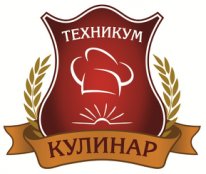 Министерство общего и профессионального образования Свердловской области
Государственное автономное профессиональное образовательное учреждение
 «Техникум индустрии питания и услуг «Кулинар»
Формирование профессиональных компетенций обучающихся на основе стандартов Worldskills


                                                                           Шаманаева   Елена Юрьевна
                                                                                    Мастер производственного обучения
В настоящее время широкими темпами развивается международное некоммерческое движение Worldskills (WS)
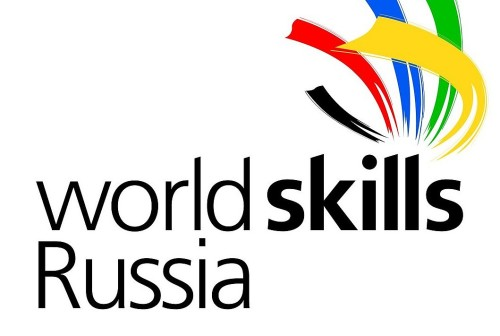 Миссией движения является: «Развитие профессиональных компетенций, повышение престижа высококвалифицированных кадров, демонстрация важности компетенций для экономического роста и личного успеха».
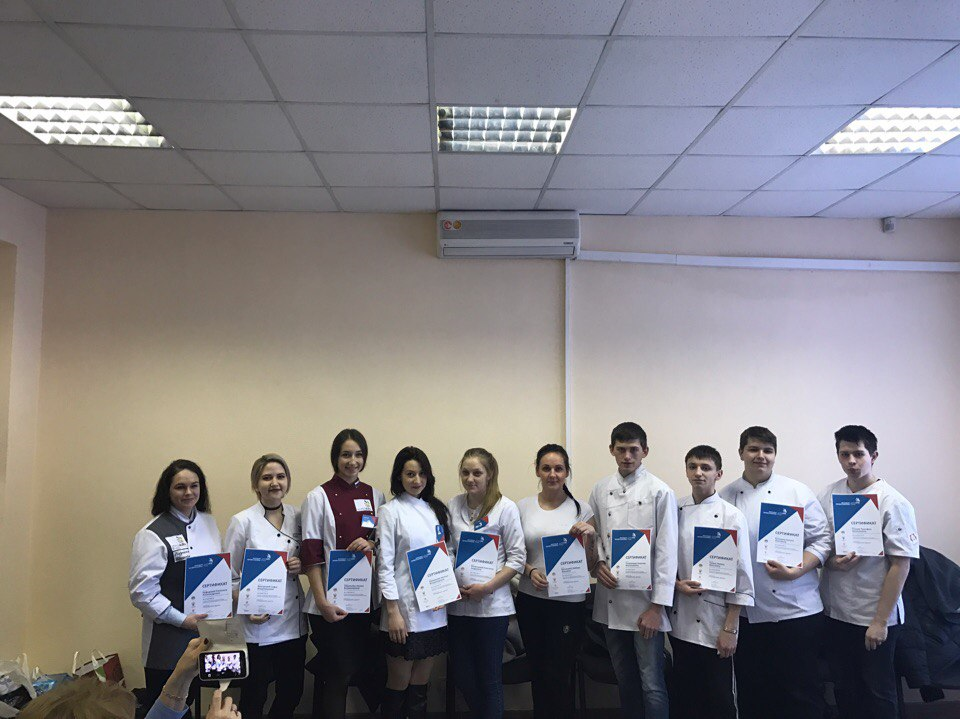 Сегодня стандарты WorldSkills становятся стандартами подготовки кадров. По технологии WorldSkills проводятся не только чемпионаты, но и демонстрационные экзамены в рамках государственной итоговой аттестации (ГИА).
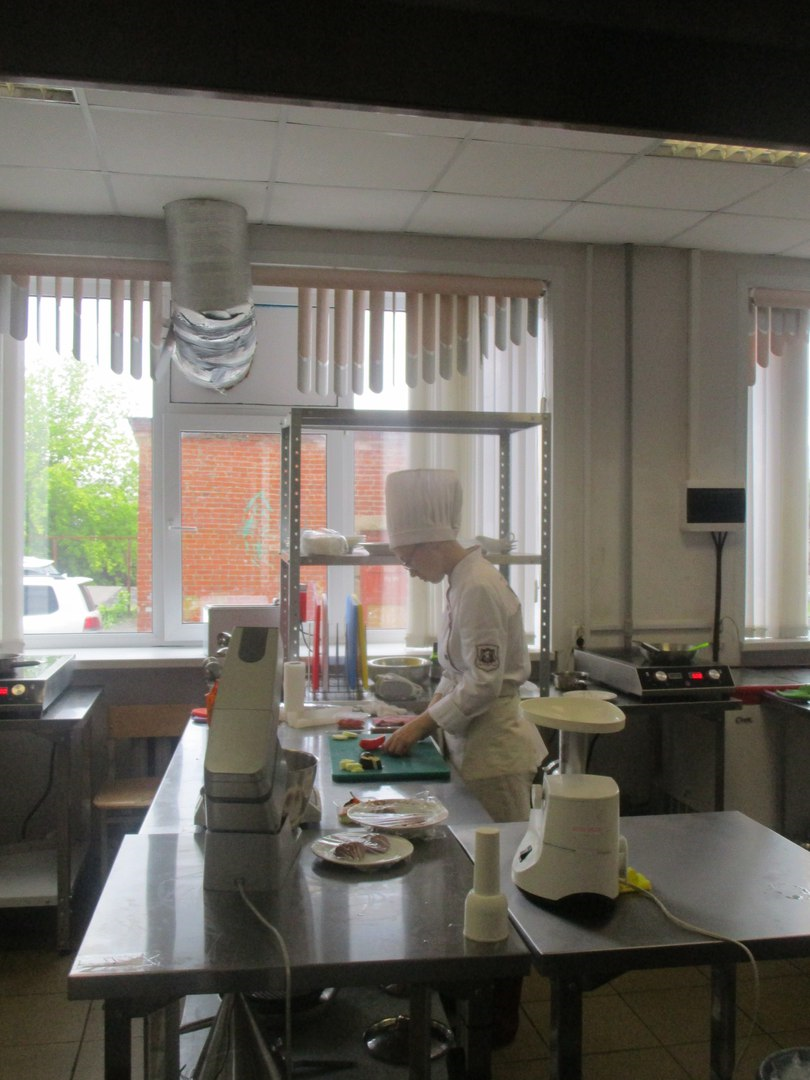 Переход на новый уровень происходит следующим образом: сначала проводится прогнозирование через форсайтную методологию (метод «Rapid Foresight» – подход по выявлению навыков будущего).
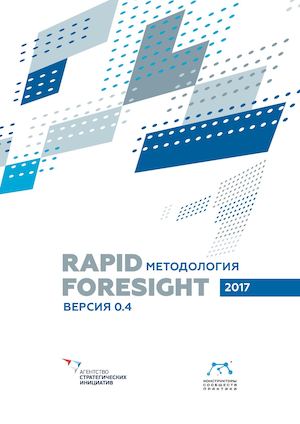 Учебные программы разрабатываются на основе ФГОС.
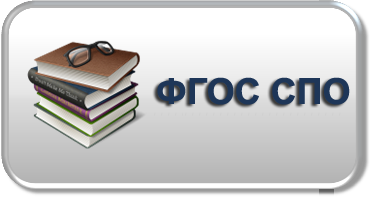 Системообразующим компонентом ФГОС СПО является характеристика профессиональной деятельности и требования к результатам деятельности образовательного процесса.
Модульное построение учебного процесса даёт возможность обновления или замены конкретных модулей при изменении требований в соответствии с международными стандартами.
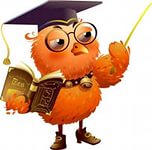 Формирования профессиональной компетентности
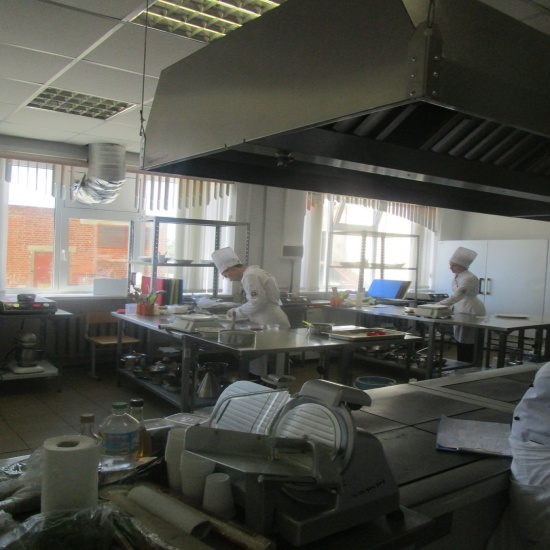 Лабораторные занятия 
Введение новых модулей
Мотивация к участию в конкурсах
Прохождение учебной практики;
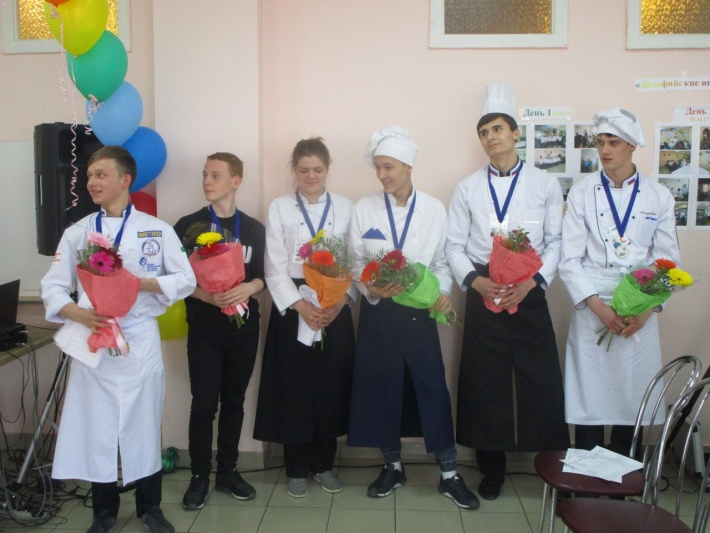 Как формируются  профессиональные компетенции в нашем учебном заведении
Мастера и преподаватели прошли обучение по системе WS
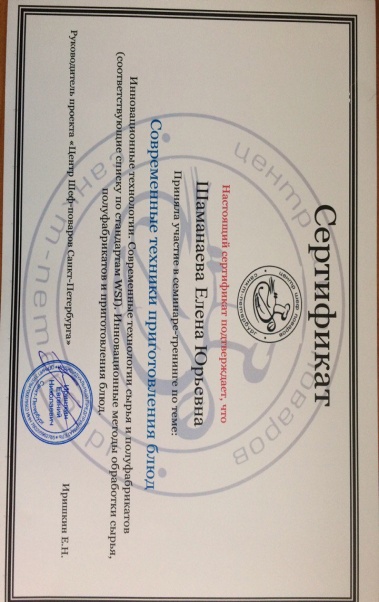 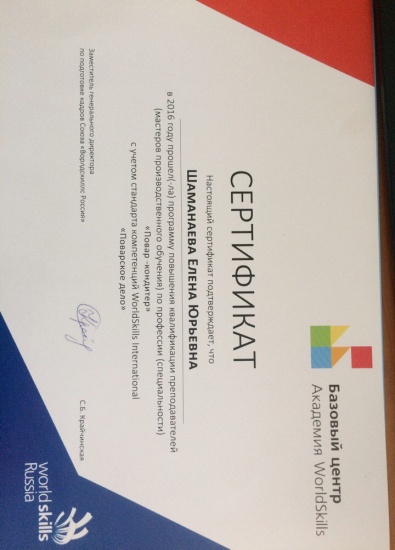 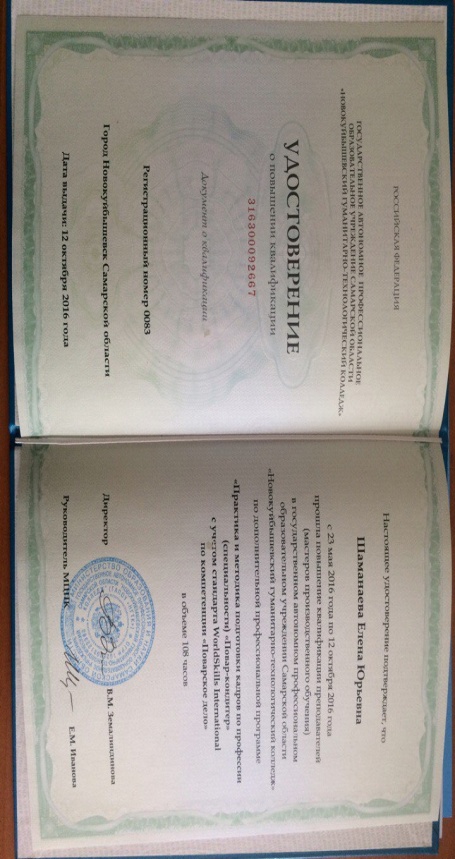 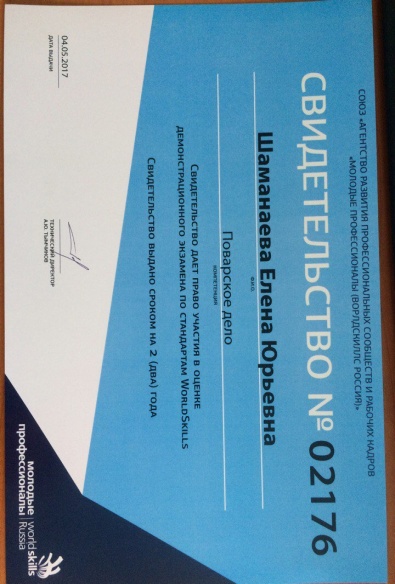